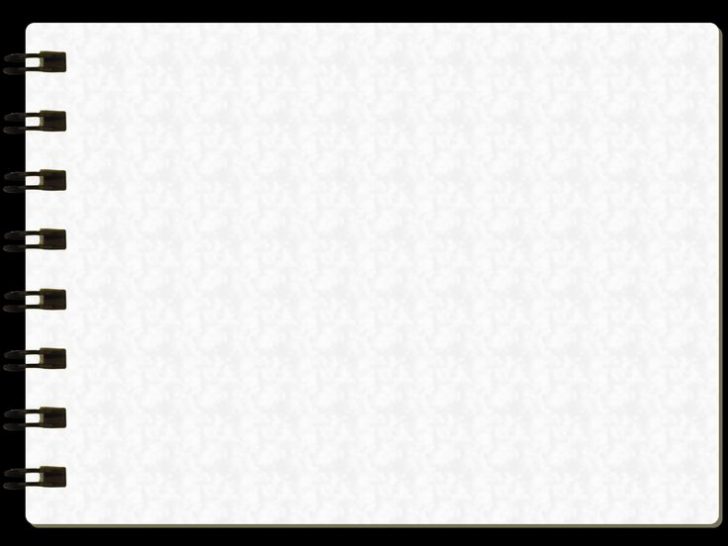 ФЕДЕРАЛЬНЫЙ РЕЕСТР СВЕДЕНИЙ О ДОКУМЕНТАХ ОБ ОБРАЗОВАНИИ И (ИЛИ) О КВАЛИФИКАЦИИ, ДОКУМЕНТАХ ОБ ОБУЧЕНИИ ФИС ФРДО
Евстигнеева Наталья Валентиновна, 
отдел развития общего образования 
департамент образования ЯО
evstigneeva@yarregion.ru, 40 08 50
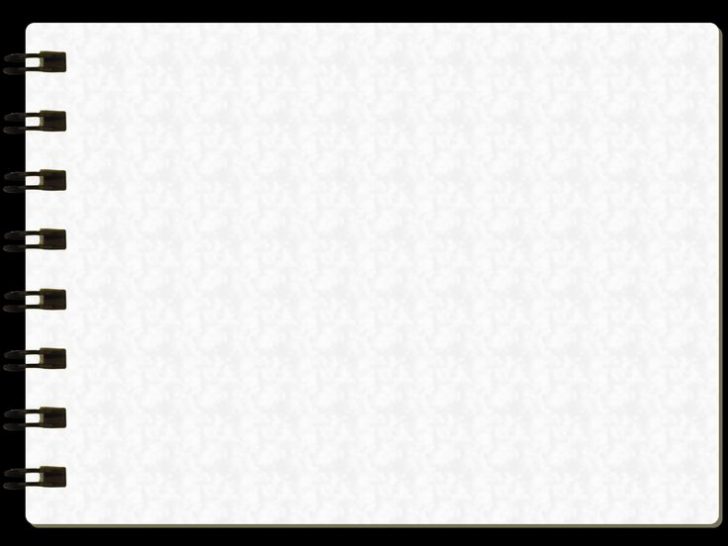 Постановление Правительства Российской Федерации от 26 августа 2013 г. № 729 «О федеральной информационной системе «Федеральный реестр сведений о документах об образовании и (или) о квалификации, документах об обучении». 
Федеральный закон от 29 декабря 2012 г. № 273-ФЗ «Об образовании в Российской Федерации», статья 98, п. 9-10. 
Письмо Рособрнадзора от 07.12.2017 №05-534 «О подведении итогов работы в ФИС ФРДО и определении планов на 2018 год».
Федеральный Закон от 27.07.2006 № 149-ФЗ «Об информации, информационных технологиях и защите информации» (в ред. От 06.07.2016 № 374-ФЗ).
Федеральный закон от 06.04.2011 № 63-ФЗ «Об электронной подписи» (в ред. От 30.12.3015 № 445-ФЗ).
Федеральный закон от 27.07.2006 № 152-ФЗ «О персональных данных»                ( в ред. От 21.07.2014 № 242-ФЗ).
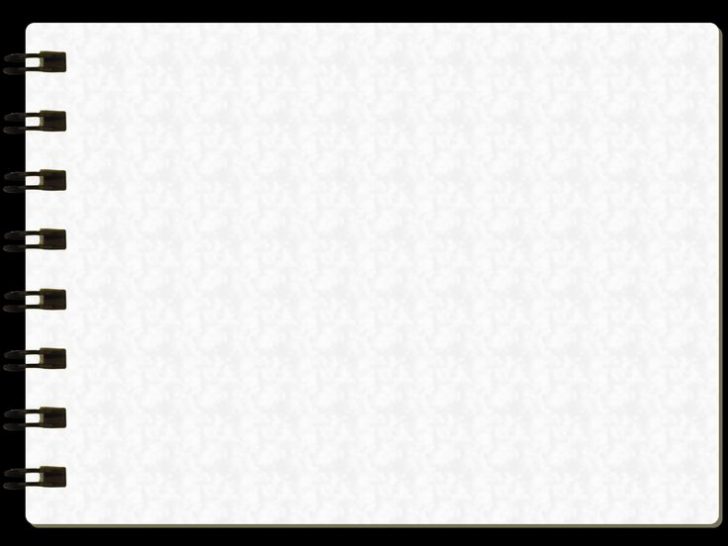 С 01 января 2022 года Тензор прекратил выпуск КЭП для ФИС ФРДО

Для работы в ФИС ФРДО КЭП должна соответствовать требованиям, предъявляемым Федеральным законом от  6 апреля 2011 г. № 63-ФЗ «Об электронной подписи», дополнительные требования к КЭП не предъявляются. 
КЭП можно получить в любом удостоверяющем центре.
Для работы в ФИС ФРДО можно использовать КЭП, выданную на физическое лицо руководителя образовательной организации (без привязки к образовательной организации). Для того чтобы физическое лицо могло подписывать вносимые сведения, необходимо внести в ФИС ФРДО приказ руководителя на руководителя образовательной организации, подписанный КЭП, о назначении ответственным за внесение и подпись сведений в ФИС ФРДО, при создании связи с образовательной организацией из личного кабинета образовательной организации.
Также Рособрнадзор рекомендует заранее зарегистрироваться в ФИС ФРДО ответственному за внесение сведений лицу, если оно вновь назначено и не вносило сведения ранее.
Муниципальным органам управления образованием проверить сроки АРМ рабочего места, на котором вносятся данные в ФИС ФРДО.
С 01 января 2020 года обязательность внесения в файл-шаблон данных СНИЛС.
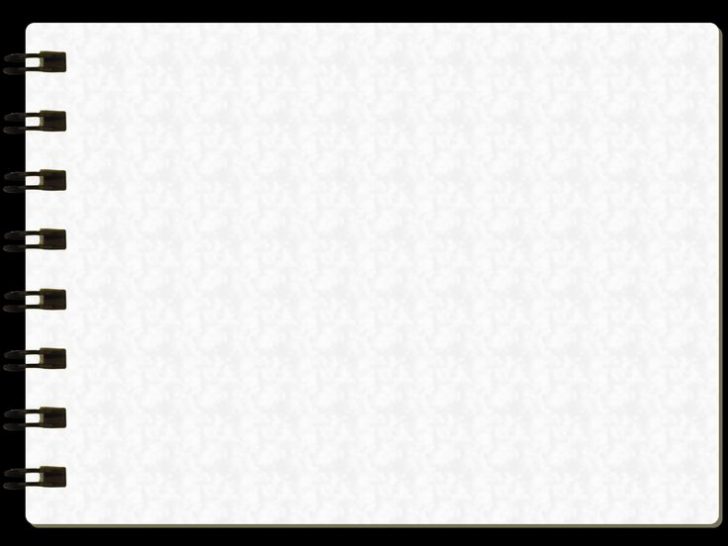 Шаблон системы ФИС ФРДО – Модуль Школа
Поля при заполнении дубликата документа
Обязательные поля
Обязательные поля
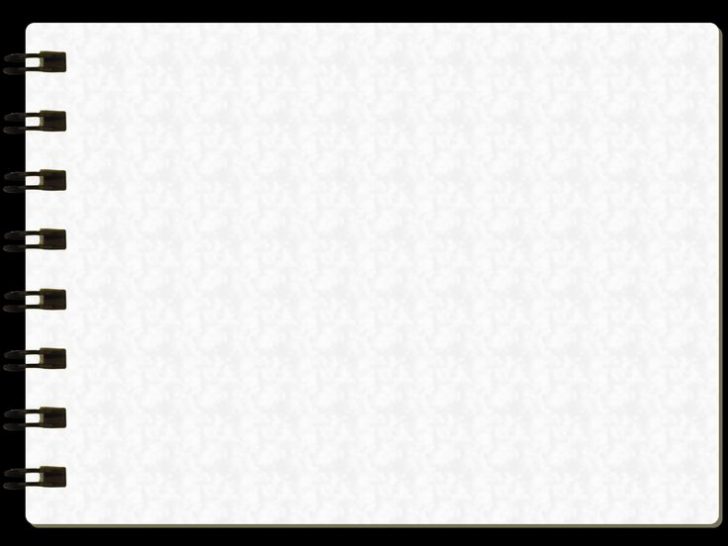 ПРАВИЛА ЗАПОЛНЕНИЯ ФАЙЛОВ-ШАБЛОНОВ ФИС ФРДО
Задать имя файлу-копии. 
При названии файлов необходимо использовать данные ва­шей организации. 
Имя файла должно иметь следующий вид 1111111111111-333333333-nrnxlsx, где 
1111111111111 - ОГРН вашей организации, 
333333333 - это КПП вашей организации, 
ГГГГ - год выпуска.
Открыть файл с новым именем «1111111111111-333333333-ГГГГ.х^х» и убедиться, что файл открыт на листе «Шаблон»
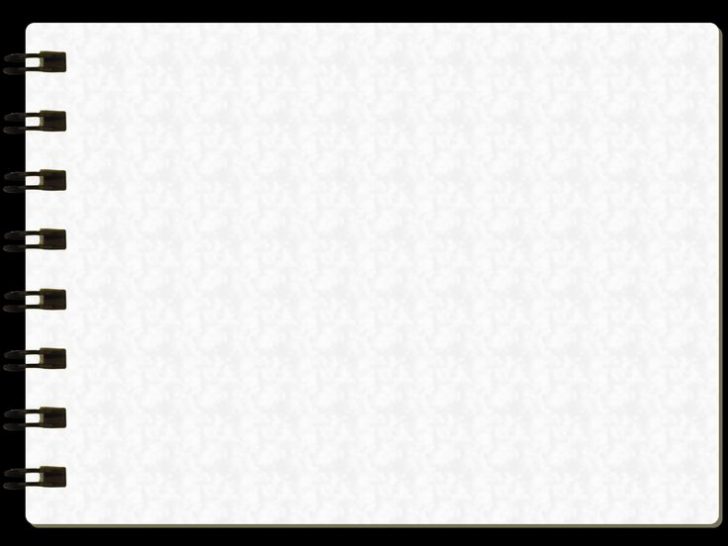 Разъяснения по заполнению файлов-шаблонов
Форматирование файлов-шаблонов запрещено. 
Переносы в файлах-шаблонах невоз­можны. 
При переходе в следующую ячейку строки (клавиша перехода вправо) «хвост» из преды­дущей ячейки скрывается.
Внимательно заполняйте данные поля по аналогии с предыдущими файлами-шаблонами (желательно путем копирования необходимых данных из соответствующих столбцов). 
Орфогра­фические ошибки не позволят загрузить Ваш файл в систему.
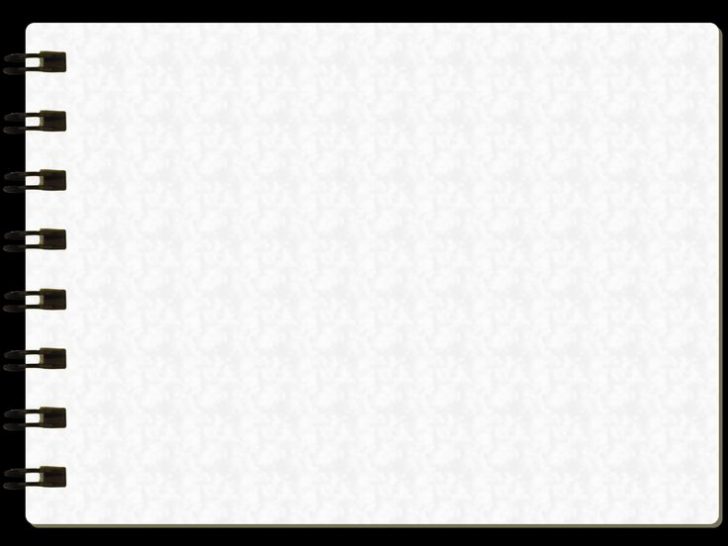 При заполнении файлов-шаблонов
в поле серия, номер документа указывается серия и номер документа об образовании. 
для ввода номера документа, содержащего впереди нули, например: 0944462, необходимо в ячейке Excel проставить одинарный апостроф (клавиша Э), например, '0944462.
При заполнении файлов шаблонов:
в поле год поступления и год окончания указываются «реальные» даты. 
      Срок обучения рассчитывается автоматически.
вручную корректировки вводить в поле Срок обучения не требуется.
в файлы-шаблоны вносятся данные  организации (в т.ч. всех фи­лиалов, структурных подразделений, входящих в данную организацию), а также данные тех ор­ганизаций, которые были реорганизованы путем присоединения к вашей организации.
При заполнении учитываются все формы обучения.
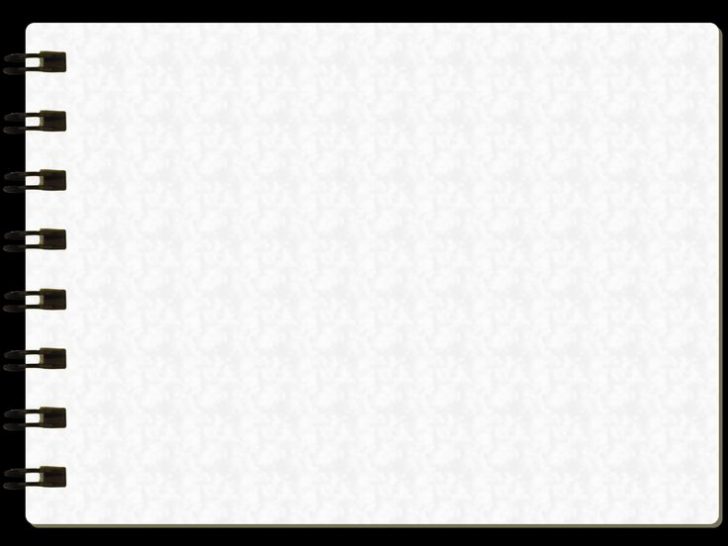 Распространенные ошибки при заполнении файлов-шаблонов
При заполнении файлов-шаблонов встречаются следующие распространенные ошибки:
Отчество и фамилия перепутаны при заполнении и оказались не в тех полях шаблона.
Порядок столбцов в шаблоне был изменен.
Создан свой шаблон без проверок, а не использован рекомендованный шаблон (с ав­топроверкой).
Расположение данных на нескольких вкладках шаблонов.
Незаполненные  обязательные поля шаблонов.
Копирование данных в ячейки «поверх ограничений».
Несоответствие персональных данных - выпускник не будет найден (дата рождения одного выпускника поставлена другому выпускнику, либо указаны даты не из паспорта).
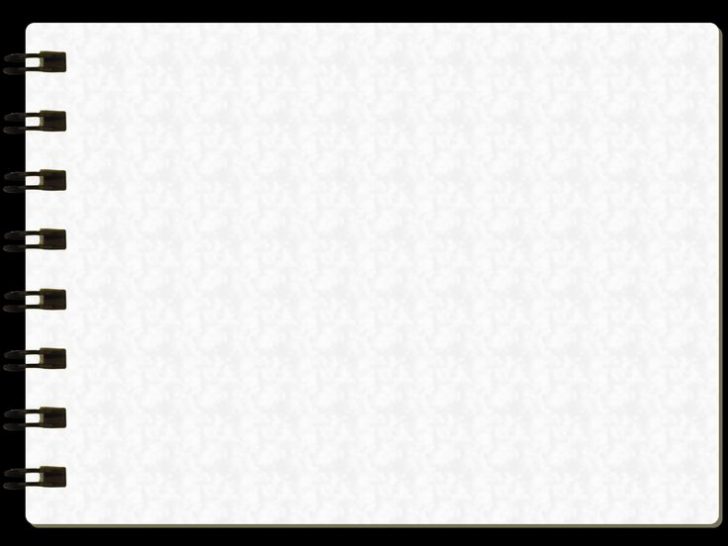 При заполнении файлов-шаблонов не рекомендуется
добавление в данные специальных символов (двоеточие, точка с запятой и т.д.), ко­торое приводит к некорректной выгрузке данных.
менять рекомендованный шаблон.
создавать новый шаблон.
пытаться обойти проверки (копирование данных в ячейки шаблон).

Необходимо строго следовать данным правилам по заполнению шаблона

	Особое внимание необходимо обратить на то, что  	учреждения, прошедшие реорганизацию  в форме слияния 	или ликвидации, должны иметь в наличии все книги учета выдачи аттестатов об образовании с 1991 года.
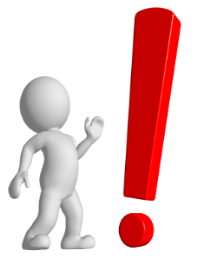